Enhanced Premise Technician
Where the work take place - A comparison with BBT/Net Tech and Premise Technician
Stephanie Miles
May 2021
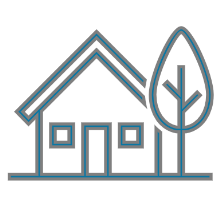 Overview
Complete inside wiring
Jack work
Install Modem/ONT/CPE
Perform Test
Premise
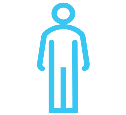 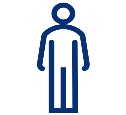 Hang/Install drop wire from connection point to house
Install NID, Slack Box, Splitter, etc. 
Perform Test
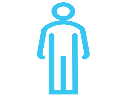 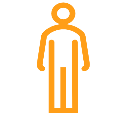 Drop
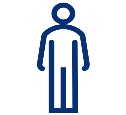 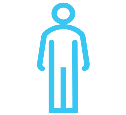 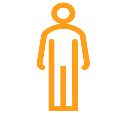 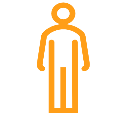 Punch down at cross connect
Cut to clear
Perform Test
Cross 
Connect
Jumper work at CO
Cable repair/splicing
Replace bad sections
Remove Bridge Tap
Fiber Splicing
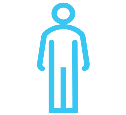 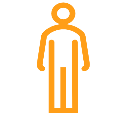 Central 
Office
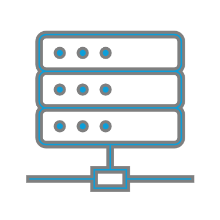 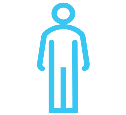 [Speaker Notes: 10/1
10/7
10/12 – 11/13
10/12 – 10/23
11/09 – 11/13]
Where Work Gets Done
Type of Work
Work performed by Title
60 to 70% of I&R work performed here